Az alexandriai könyvtár
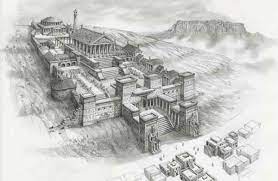 Ide írd a nevedet!
Feladat: 
A következő 10 diában feldolgozni az ókori alexandriai könyvtár történetét.


Minden dián csak kettő mondat és egy darab kép lehet!		30 pont

Betűtípus: Arial Black, 32-es méretű, fekete		3 pont

Kép mérete: a szélesebb oldal 15 cm, képszegéllyel.		4 pont

A diáknak legyen egységes hátterük.				3 pont

Mentés: Saját Név alexandriai könyvtár.				5 pont

Küldés: cseteny@gmail.com. A levél tárgya: Saját Név		5 pont 


Összes pont: 50 pont